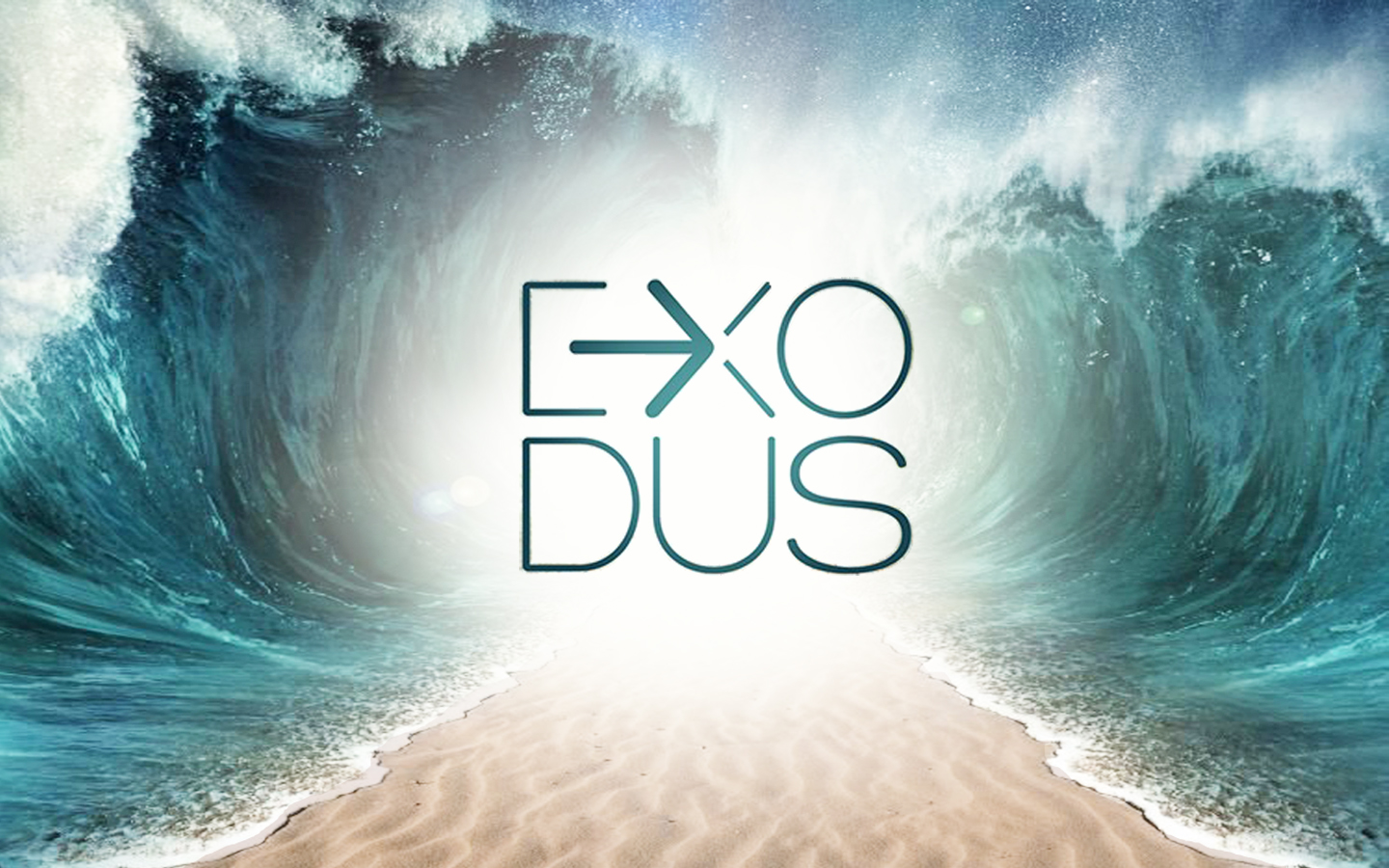 Aaron And The Exodus
[Speaker Notes: The book of Exodus is a vivid account of God’s deliverance of His chosen people from slavery in Egypt.

After hundreds of years living in Egypt, God brings the descandants of Abraham, Issaac, & Jacob out of Egypt with amazing miracles.

Around 2.5 million people are led out of captivity…though the Red Sea…to Mount Sinai to worship God.

While many times this book is studied in connection with the life of Moses…Today, I hope you’ll revisit this powerful story with me through the eyes of Aaron.

Aaron is a wonderful person to study because we can relate to strengths and his weaknesses, and there are several examples of both that God wants us to know about right here in the book of Exodus.]
Getting To Know Aaron
Aaron’s Family
Parents Amram & Jochebed. The Kohathites from the Tribe of Levi
The Older Brother of Moses (Exodus 7:7)
Married To Elisheba (Exodus 6:23)
Four Sons: Nadab and Abihu, Eleazar and Ithamar
Aaron’s Service: The First High Priest of Israel
Exodus 27:21-28:1
Aaron’s Role In The Major Events of Exodus
The Speeches & Miracles Before Pharaoh (Exodus 4, 5, 7)
The Battle Against Amalek (Exodus 17:8-13)
The Fellowship Meal with God at Mt. Sinai (Exodus 19:24, 24:7-14)
The Golden Calf at Mt. Sinai (Exodus 32:1-6, 7-10, 19-25)
The Construction of the Tabernacle (Exodus 39:1-14, 27-32)
[Speaker Notes: If you’d like to know even more about Aaron, he is featured in several insightful events in the book of Numbers as well in ch 12, 17, and the end of 20.  But for today we will focus on just the events in the book of Exodus.

Pride & Rebellion with Miriam (Numbers 12)
Verified as the True Priest (Number 17:5)
Mourned for 30 Days at his Death (Numbers 20:29)]
Lessons From Aaron & The Exodus
Like Aaron, I Can Be Part of A Team Bringing Deliverance.
Speaking: Exodus 4:14, 7:1, 5:1, 7:10-12
Serving: Exodus 7:19, 8:6, 8:16…. 11:10
Supporting: Exodus 17:8-13
Like Aaron, I Can Take Part In A Divinely Planned Meal.
Exodus 19:24, 24:7-14
Like Aaron, I Will Be Tempted In Some Way To Follow The Crowd.
Exodus 32:1-6 (1 Cor. 10:12)
Like Aaron, I Must Repent When I’ve Angered God.
Exodus 32:7-10
Like Aaron, I Am Responsible For My Influence.
Exodus 32:19-25
Like Aaron, I Must Cherish Everything Done To Help Me Serve Well.
Exodus 39:1-14, 27-32
[Speaker Notes: Like Aaron, I Can Be Part of A Team Bringing Deliverance.
I’ll Use My Talents on The Team. What A Blessing To Have Family Serving Together.
I’ll Help Others Do More Than They Think They Can.
I’ll Lift Up Others When They Are Exhausted Until The Victory Is Won.
I’ll Need Others To Do What I Can Never Do Alone.

First 3 Plagues via Aaron’s Staff (7:19, 8:6, 8:16…. 11:10) 
When Serving In A Team: Use Your Special Skills, & Stir Others Up To Do Even More.
Moses Needed Aaron & Aaron Needed Moses. We Need To Remember How Much We All Need Each Other.

Like Aaron, I Can Take Part In A Divinely Planned Meal.
A Meal That Shows Me God’s Love, Power, and Grace.
A Meal Not To Be Forgotten.


Like Aaron, I Will Be Tempted In Some Way To Follow The Crowd.
Don’t Forget The Power & Grace of God! (1 Cor. 10:12)
Don’t Compromise How God Is Worshipped!
Be Careful Who You Follow!  Even the Boldest Leader Has Times They Are Following Others.  Aaron Follows The People’s Pleas and his Sister’s Complaints.


Like Aaron, I Must Repent When I’ve Angered God.
Rather Than Minimize My Sin, I Need To See The High Costs!
I Will Learn From My Mistakes And Press Forward.

Aaron Teaches us A lot About GOD…
God’s Patience Has It’s Limits
God’s Holiness Is To Be Honored At All Times
Aaron Is Not Part of Moses’ Team, He’s part of God’s.
The Higher The Position, The MORE Accountable To God’s Standards We Are, Not The Less.  (People in Position of Influence Must Adhere Even More Closely…Not Make Exceptions For Themselves.)
Let Him Who Thinks He Stands!! (Aaron Probably Never Imagined He Would Be Failing Where He Failed.)


Like Aaron, I Am Responsible For My Influence.
What I Do & What I Allow Are My Responsibility.
Exodus 32:25  Aaron Let Them Get Out of Control.  His sin was not just making the idol, but failing to lead them in a more faithful path. Thus God’s people became a source of ridicule.


Like Aaron, I Must Cherish All That Has Been Done To Help Me Serve Well.
Sacrifices Offered, Money Donated, Garments Fashioned, Instructions Provided

We should remember all those who support us, teach us, pray for us, lead us, serve us, encourage us, etc…


I Will Serve The One True God.
I Will Fellowship The One True God.
I Will Worship The One True God.
I Will Repent Before The One True God.
I Will Shine For The One True God.
I Will Gratefully Remember The One True God.]
Following In The Footsteps of Aaron
O house of Aaron, trust in the LORD;He is their help and their shield.You who fear the LORD, trust in the LORD;He is their help and their shield.The Lord has been mindful of us; He will bless us;He will bless the house of Israel;He will bless the house of Aaron.He will bless those who fear the LORD,The small together with the great. (Ps 115:10-12)
O let the house of Aaron,“His lovingkindness is everlasting.” (Ps 118:3)
[Speaker Notes: I Will Serve The Lord, No Matter Who Is Out Front.
I Will Lend My Talents To The Need of the Day.
I Will Resist The Urge To Listen To The Crowd, Or The Inner Voice of Envy.
I Will Hold Up & Hold On Until Victory Is Accomplished. (Support)
I Will Point My Children Towards The Highest Reverence For God.
I Will Learn From My Mistakes & Press Forward

Dedication, Perseverance, Faith, & Humility


Hebrews 7:11…Aaron was the original high priest, but Jesus is the Superior High Priest.

Won’t You Follow Jesus Today?

He wants to set you free. He wants to bring you into fellowship with God.  He wants to wash away your greatest enemy – sin.

** If you’ve turned back in your heart – Repent like Aaron. Come to God’s grace and Lovingkindness!]
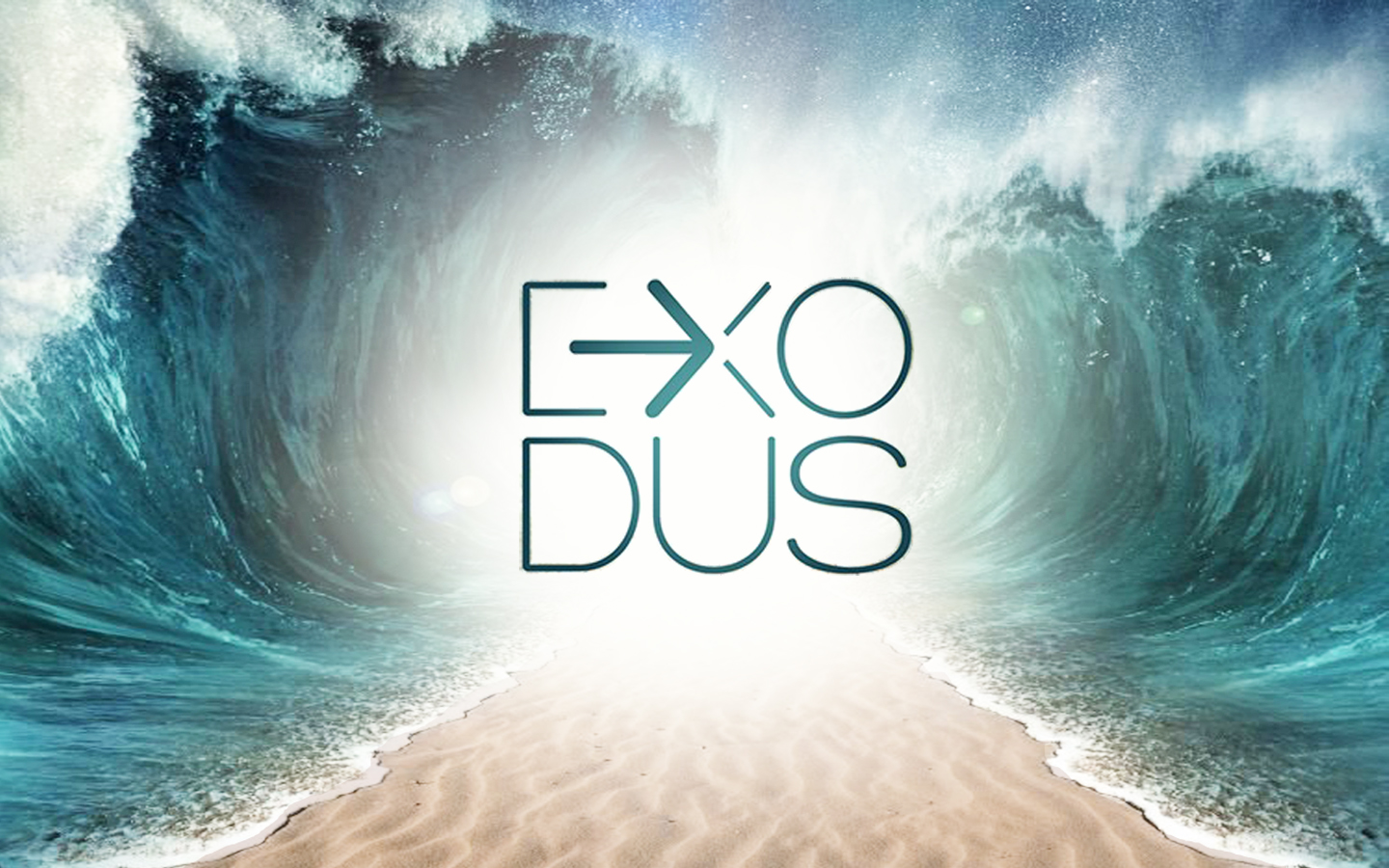 Aaron And The Exodus